JABATAN TENAGA KERJA SEMENANJUNG MALAYSIA 
KEMENTERIAN SUMBER MANUSIA
AKTA KERJA 1955 (PINDAAN) 2022
AKTA KERJA (PINDAAN) 2022
Akta Kerja 1955 [Akta 265] 
merupakan undang-undang perburuhan utama yang mengawal selia hubungan antara majikan dan pekerja di sektor swasta
  menetapkan perlindungan dan faedah minimum kepada pekerja
sejak mula dikuatkuasakan mulai 1957 Akta ini telah dipinda 11 kali 
 	pindaan terakhir pada 2012
PINDAAN AKTA 265 KALI KE-12
DEWAN RAKYAT
DEWAN NEGARA
25 OKTOBER
2021
30 MAC 2022
Dikuatkuasakan pada 01.01.2023
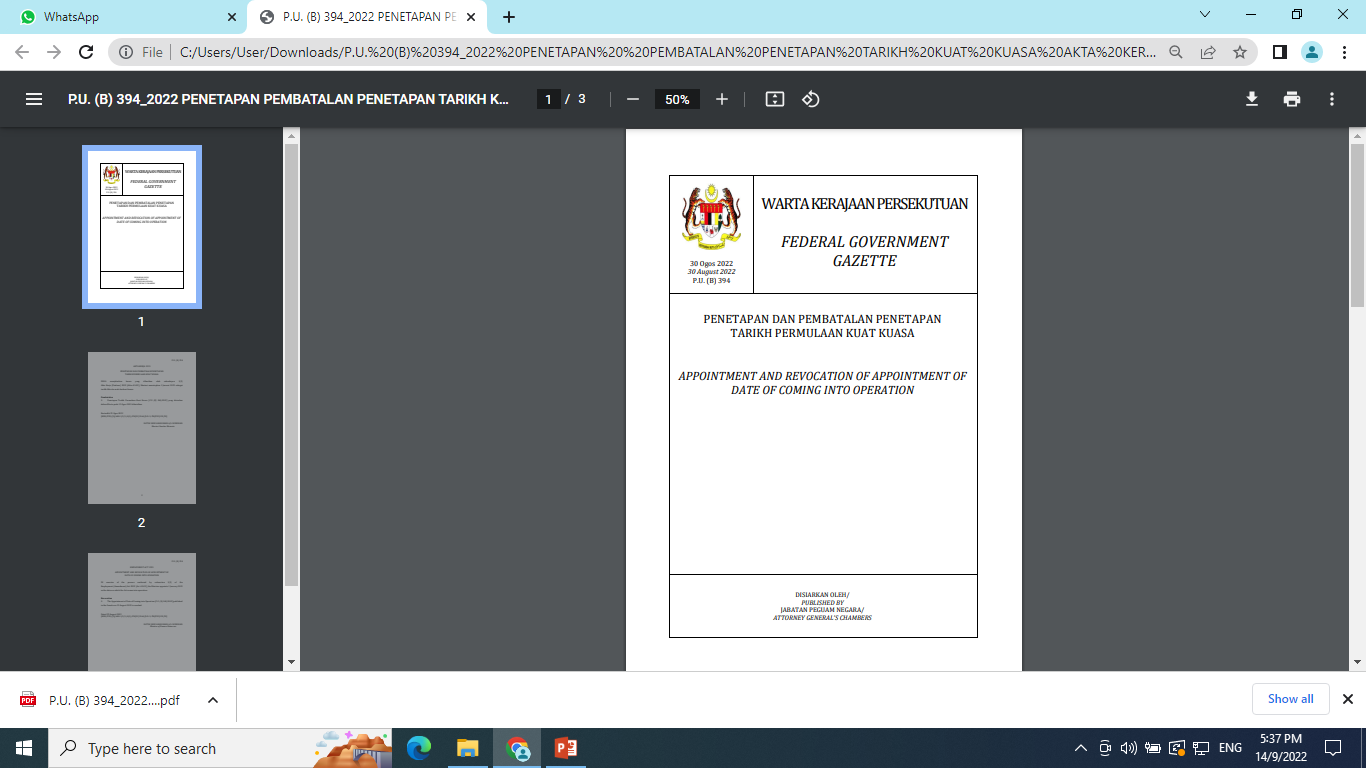 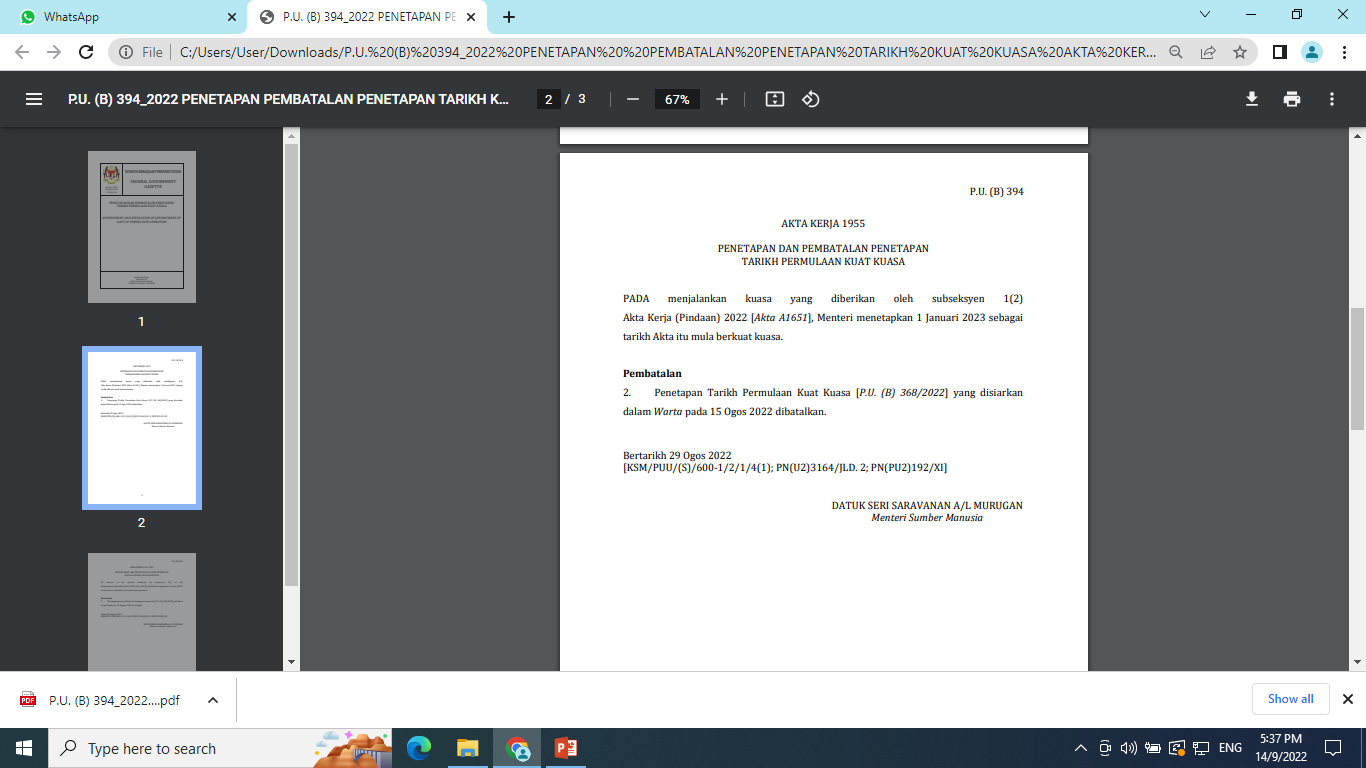 OBJEKTIF
OBJEKTIF
P I N D A A N	A	2 6 5 :
Meningkatkan dan menambahbaik  perlindungan dan kebajikan pekerja  di sektor swasta
01
P I AWA I A N
A N TA R A B A N G S A  B E R K A I TA N
ILO Discrimination (Employment and  Occupation) Convention 1958 (No. 111).
01
02
Memastikan pekerja mendapatkan  perlindungan dan faedah yang setara  dengan piawaian perburuhan  antarabangsa
02
ILO Maternity Protection Convention 2000
(No. C183)
03
03
Memudahkan negara merundingkan  perjanjian-perjanjian perdagangan  seperti CPTPP
Elimination of All Forms of Discrimination
against Women (CEDAW) No. 34/180 1979
04
Comprehensive Progressive Agreement  for Trans-Pacific Partnership (CPTPP) -  Labour Chapter
P E M A K A I A N :
Semenanjung Malaysia & Wilayah Persekutuan
INTIPATI UTAMA PINDAAN AKTA KERJA 1955
SIAPA YANG DIMAKSUDKAN ????
“pekerja”	ertinya	mana-mana	orang	atau golongan  orang yang:
 
dimasukkan dalam mana-mana kategori dalam Jadual Pertama setakat mana yang dinyatakan di dalamnya; atau
 
(b) berkaitan dengan orang yang mana Menteri membuat perintah di bawah subseksyen (3) 
     atau seksyen 2A;
SKOP PERLINDUNGAN- SEBELUM PINDAAN
Jadual Pertama:

Mana-Mana orang, tidak kira pekerjaannya yang telah memasuki kontrak perkhidmatan dengan 
         seseorang majikan di mana upah orang tersebut tidak melebihi RM2,000.00 sebulan.

b)      Mana-Mana orang, tidak kira jumlah upah yang ia perolehi dalam sebulan, telah memasuki kontrak 
         perkhidmatan dengan seseorang majikan yang mana: 

Ia terlibat dalam pekerjaan kasar 
Ia terlibat dalam operasi atau pengendalian mana-mana kenderaan berjentera 
        yang dijalankan untuk pengangkutan penumpang-penumpang atau barangan 
        atau untuk upah atau untuk tujuan –tujuan perdagangan 
iii)     Ia menyelia atau menjaga pekerja-pekerja lain yang terlibat dalam pekerjaan 
        kasar 
iv)    Ia terlibat dalam apa-apa keupayaan dalam mana-mana kapal yang berdaftar 
         dan yang
v)      Ia terlibat sebagai kakitangan domestik
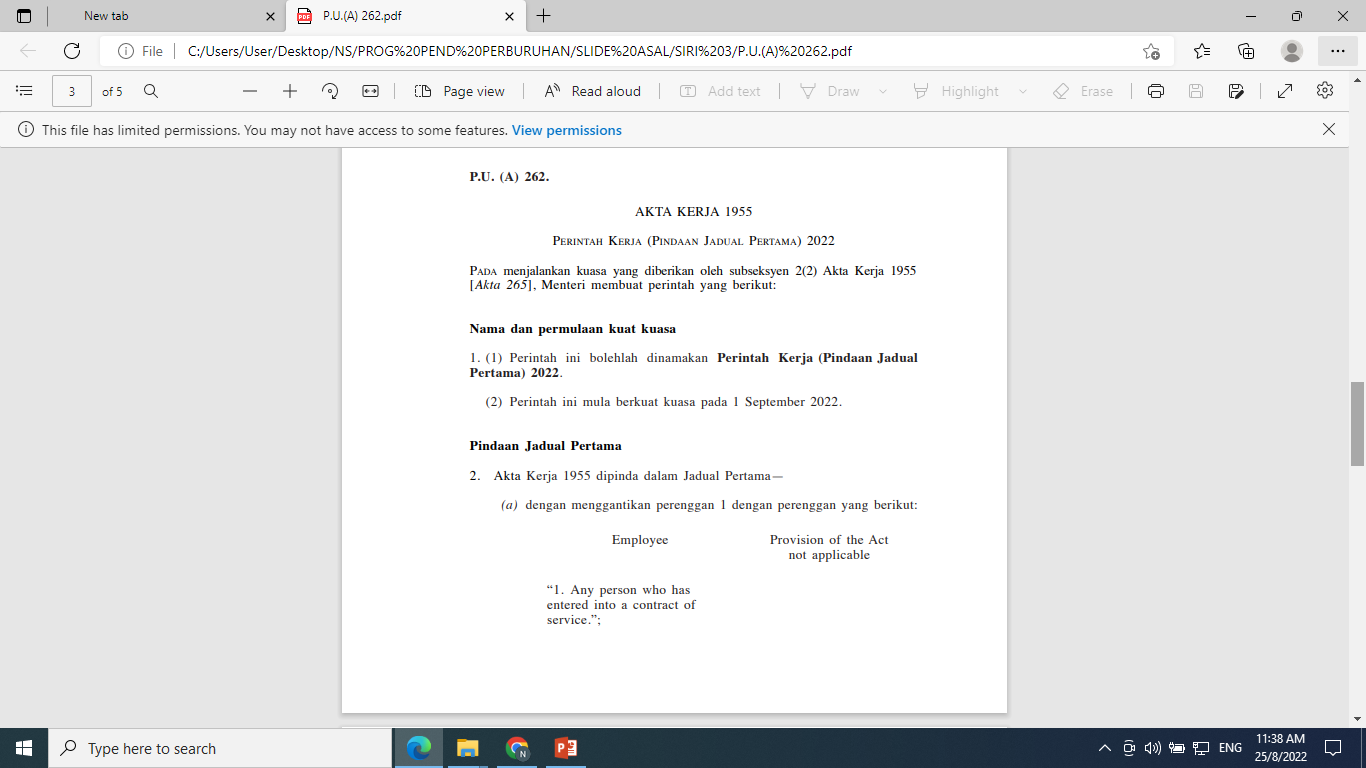 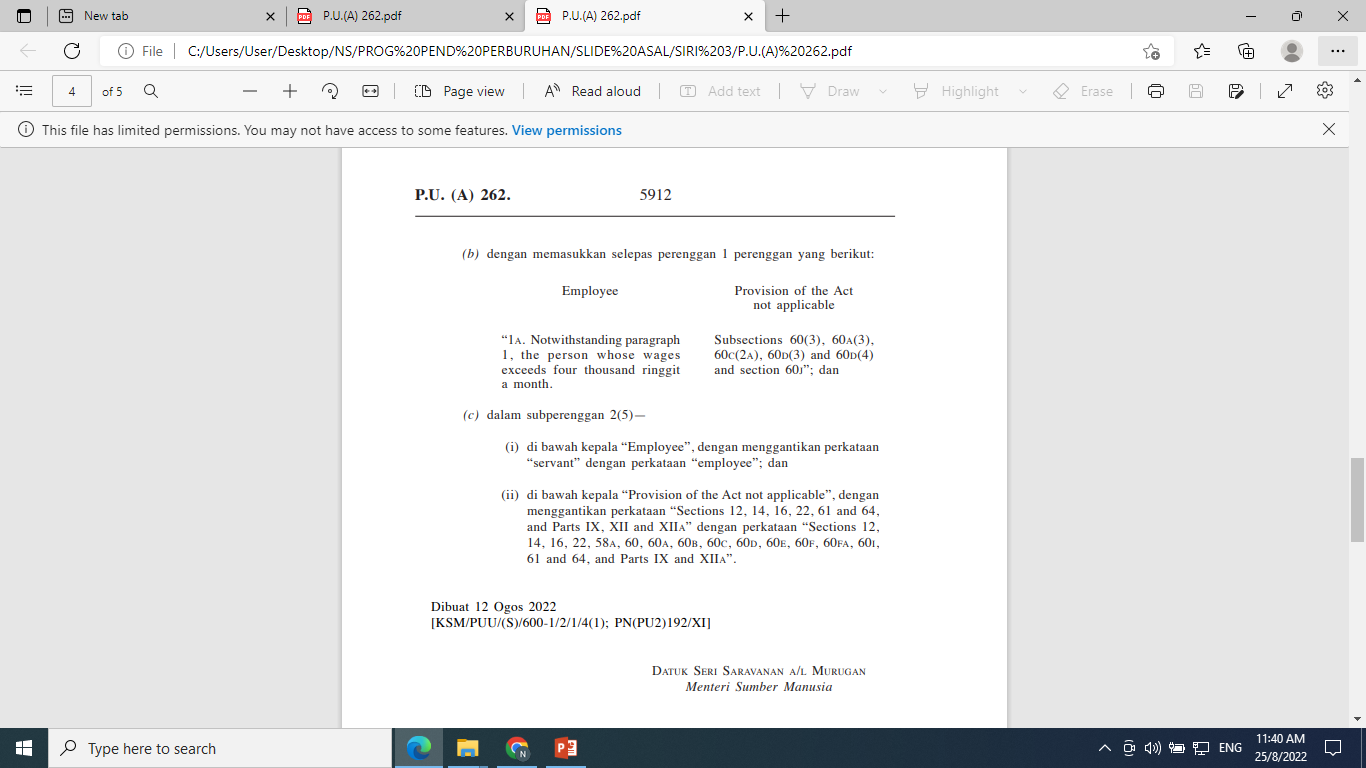 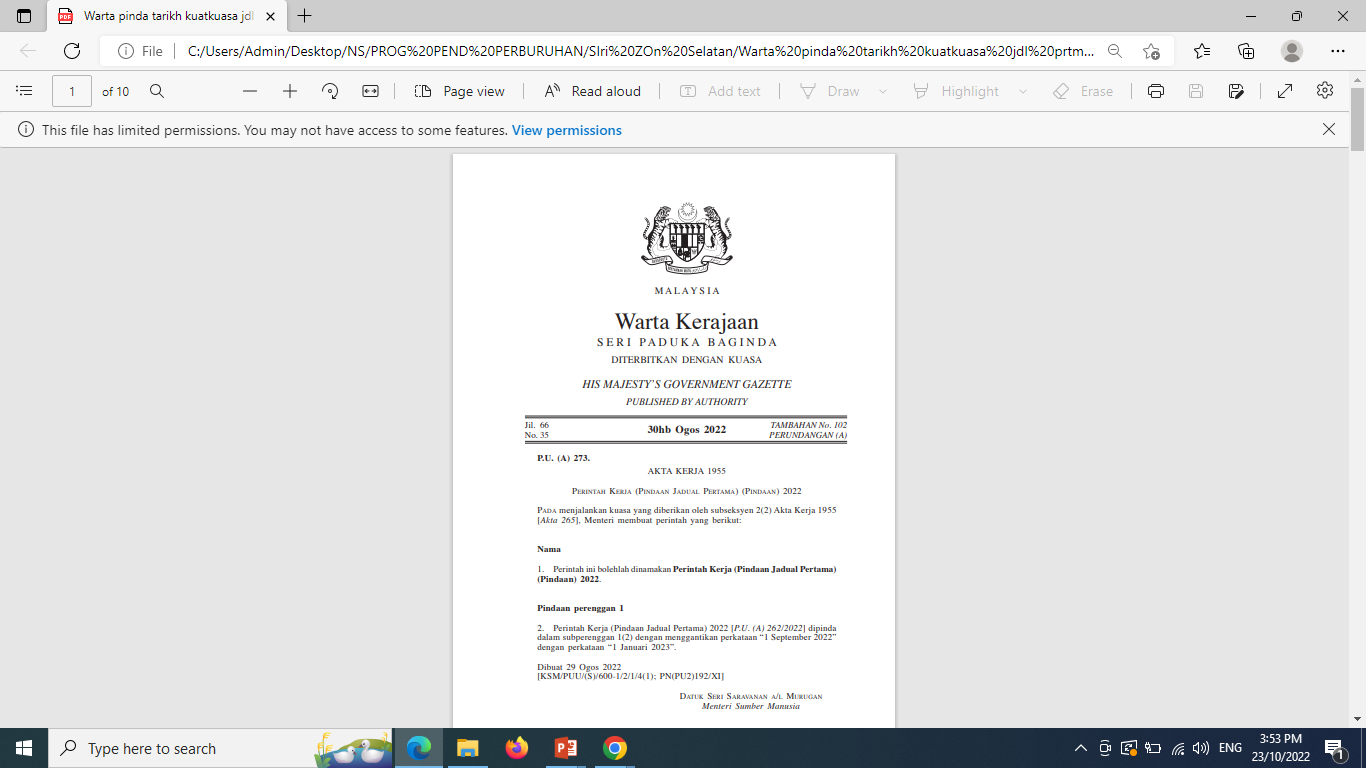 SKOP PERLINDUNGAN- SELEPAS PINDAAN – 01.01.2023
Berkhidmat di bawah satu kontrak perkhidmatan
Tiada had gaji, jenis pekerjaan atau jawatan
Pekerja bergaji melebihi RM4,000 (kecuali pekerja manual, pengendalian berjentera dan penyelia pekerja manual) peruntukan-peruntukan berikut tidak terpakai:
Seksyen 60(3)(kerja pada cuti rehat);
Seksyen 60A(3)(kerja lebih masa);
Seksyen 60C(2A)(elaun kerja malam)
Seksyen 60D(3)(kerja pada cuti am); dan
 Seksyen 60J (Faedah penamatan kerja)

    Pekerja Domestik - Ketidakpakaian 
      (“Seksyen 12, 14, 16, 22, 58A, 60, 6A, 60B, 60C, 60D, 60E, 60F, 60FA, 60I, 61 
       dan 64, Parts IX dan XIIa”)
PINDAAN UTAMA
[Speaker Notes: Pada 10.2.2005, beberapa peruntukan berkaitan dengan kemudahan perumahan dan kemudahan di bawah LO telah dimansuhkan untuk memberi laluan kepada pemakaian Akta 446.
Peruntukan yang dimansuhkan adalah seperti berikut:
	i.	Housing water supply, electricity supply and sanitation – S.60
	ii.	Surroundings of housing to be kept clean – S.61
	iii.	Regular inspection of housing – S.62
	iv.	Separate house accommodation to be provided for each race – S.63
	v.	Agricultural allotments – S.64
	vi.	Medical care and treatment – S.65
	vii.	Burial of deceased employee or dependant – S.66
	viii.	Hospital maintained by employers – S. 67
	ix.	Approval of place of employment and prohibition of employment of 	workers where arrangements are inadequate – S.68]
WAKTU KERJA NORMAL
CUTI  BERSALIN
LARANGAN MENAMATKAN WANITA MENGANDUNG
CUTI  SAKIT
CUTI  PATERNITI
PENGIRAAN GAJI TIDAK LENGKAP SEBULAN
PEMBAYARAN UPAH
ATURAN KERJA FLEKSI
PENGGAJIAN PEKERJA ASING
..PENGGAJIAN PEKERJA ASING
...PENGGAJIAN PEKERJA ASING
DISKRIMINASI DALAM PEKERJAAN
DISKRIMINASI
BURUH PAKSA
ELEMEN BURUH PAKSA
Ugutan  atau perilaku untuk mencederakan pekerja atau ahli keluarga sekiranya tidak melaksanakan tugas yang di arahkan

Ugutan untuk tidak membayar gaji atau menahan gaji jika tidak melaksanakan tugas yang di arahkan
Wujudnya perbuatan yang menghalang pekerja untuk keluar dari tempat pekerjaan atau kawasan  kerja / perkhidmatan dijalankan seperti : 
Kewujudan pengawal keselamatan untuk menyekat pergerakan pekerja 
Terdapat satu laluan keluar masuk bagi menyekat pergerakan pekerja
Arahan kerja berterusan melebihi 5 jam tanpa rehat 

Arahan kerja lebih masa melebihi had 104 jam
 
Mendiami tempat penginapan yang tidak mematuhi undang-undang
Amaun gaji dibayar tidak sama dengan apa yang telah dijanjikan atau dipersetujui dalam kontrak perkhidmatan

Penginapan yang disediakan tidak sama dengan apa yang telah dijanjikan
ANCAMAN
PENIPUAN
PAKSAAN
HALANGAN
INDIKATOR BURUH PAKSA
PENGANIAYAAN GOLONGAN RENTAN
PENIPUAN
SEKATAN PERGERAKAN
PENGASINGAN
KEGANASAN FIZIKAL & SEKSUAL
ANCAMAN & UGUTAN
PERHAMBAAN HUTANG
KEADAAN KERJA & TEMPAT TINGGAL YANG TIDAK KONDUSIF
PENAHANAN GAJI
KERJA LEBIH MASA MELEBIHI HAD
PENAHANAN DOKUMEN PENGENALAN DIRI
KONTRAKTOR UNTUK BURUH
ANGGAPAN “PEKERJA” DAN “MAJIKAN”
..ANGGAPAN “PEKERJA” DAN “MAJIKAN”
KUASA MAHKAMAH
PERANTISAN
PENALTI AM
GANGGUAN SEKSUAL
PENGGAJIAN WANITA
SEKIAN, TERIMA KASIH
TAJUK CERAMAH LAIN BERKAITAN AKTA PEKERJAAN
1. SIASATAN DALAMAN TERHADAP PEKERJA TEORI DAN PRAKTIKAL

2. PENGURUSAN PEKERJA ASING DI MALAYSIA

3. JENIS-JENIS PENAMATAN KERJA

4. AKTA KERJA 1955 DAN AKTA PERHUBUNGAN PERUSAHAAN

5. PERUMAHAN PEKERJA ASING DAN PEKERJA TEMPATAN

6. JENIS – JENIS CUTI DI ALAM PEKERJAAN

7. PERMIT-PERMIT PERBURUHAN